..
Welcome to
ENGLISH CLASS
UNIT 8: NEW WAYS TO LEARN
Lesson 3: Reading
I. Vocabulary
II. Activities
III. Practice
Vocabulary
1
classmate
/ˈklæsˌmeɪt/
bạn cùng lớp
Vocabulary
1
immediately
/ɪˈmiːdiətli/
ngay lập tức
Vocabulary
1
exchange
/ɪksˈtʃeɪndʒ/
trao đổi
Vocabulary
1
distraction
/dɪsˈtrækʃən/
phân tâm, mất tập trung
Vocabulary
1
strategy
/ˈstrætədʒi/
chiến lược
Vocabulary
1
pay attention
/peɪ əˈtɛnʃən/
chú ý
classmate
(n)
bạn cùng lớp
(n)
distraction
phân tâm, mất tập trung
exchange
(v)
trao đổi
strategy
(n)
chiến lược
pay attention
(v)
chú ý
(adv)
ngay lập tức
immediately
Activities
2
1/Work in pairs.  Look at the photos and answer the questions.
Activities
2
1, How do the students learn in each photo?
2, Are you familiar with these ways of learning?
Activities
2
Picture a: online learning
Picture b: face-to-face  learning in class
Activities
2
2/Read the texts. What are the two students talking about? Choose the correct answer
Kim: I think face-to-face learning is better than online learning because I can communicate with teachers and other classmates immediately and directly when I have questions. In class, I can work in groups and discuss with friends./ This helps me understand the lessons better. When I have a problem, I can ask for answers or help immediately. I can't do this in online classes. I have to email my teachers and wait for their reply. 
Learning in a traditional classroom also has fewer distractions than learning online. My teachers have many strategies to keep us focused on the lessons. I really enjoy my lessons and learn a lot
Laura: I think online learning has more advantages than disadvantages. My school is trying to change from face-to-face to blended learning, so sometimes we have online classes. I don't have to go to school, but I don't feel I'm missing any lessons by taking online classes./ Furthermore, I think I learn online as much as I learn in a traditional class. I can't talk to my teacher and classmates, but I can email them at any time. I also have an online discussion board where I can exchange comments and ideas about my projects with my classmates. The only disadvantage is I really need to have a fast Internet connection.
What are the two students talking about? Choose the correct answer
A. Ways of helping students
B. Ways of learning
C. How to enjoy learning
What are the two students talking about? Choose the correct answer
A. Ways of helping students
B. Ways of learning
C. How to enjoy learning
Activities
2
3/Read the texts again and decide who mentions the following by putting a tick in the correct box
This person...
Kim
Laura
1. thinks that online learning isn't as good as face-to-face learning.
2. gains the same knowledge in both ways of learning.
3. has more direct conversations and discussions.
This person...
Kim
Laura
1.thinks that online learningisn't as good as face-to-face learning.
2. gains the same knowledge in both ways of learning.
3. has more direct conversations and discussions.
This person...
Kim
Laura
1.thinks that online learningisn't as good as face-to-face learning.
2. gains the same knowledge in both ways of learning.
3. has more direct conversations and discussions.
This person...
Kim
Laura
1.thinks that online learning isn't as good as face-to-face learning.
2. gains the same knowledge in both ways of learning.
3. has more direct conversations and discussions.
This person...
Kim
Laura
4. uses emails to contact classmates.
5. can pay more attention in class.
6. needs to have access to high-speed Internet.
This person...
Kim
Laura
4. uses emails to contact classmates.
5. can pay more attention in class.
6. needs to have access to high-speed Internet.
This person...
Kim
Laura
4. uses emails to contact classmates.
5. can pay more attention in class.
6. needs to have access to high-speed Internet.
This person...
Kim
Laura
4. uses emails to contact classmates.
5. can pay more attention in class.
6. needs to have access to high-speed Internet.
Activities
2
4/Work in pairs. Discuss the following question
Activities
2
Which way of learning do you think is better? Why?
Practice
3
PLAY THE GAME
The rules of the game are simple
We will have 2 teams. Each team will take turns answering the questions presented. The team that answers correctly will earn 1 point, and if they answer incorrectly, the other team will have the chance to answer. After 9 questions, the team with the most correct answers will receive a prize."
Question 1: ______ combines traditional classroom learning with online resources, providing a diverse educational experience
Ans: Blended learning
Question 2: A way of learning that happens on the Internet
Ans:    Online learning
Question 3: We are often asked to ___ for short prensentations in class
A. choose
B. prepare
C. watch
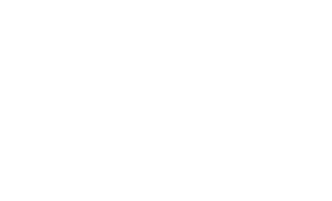 Question 4: They’re offering free Internet_____ for the first three months.
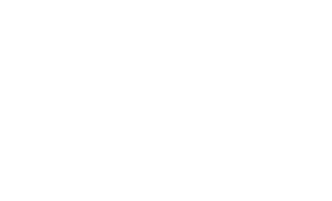 A. comments
B. high-speed
C. connection
Question 5: My brother is very good at mathematics. He has just won a gold medal in the international math competion 
( who)
Ans: My brother, who has just won a gold medal in the international math competition, is very good at mathematics
Question 6: _______ An intended plan to achieve a specific purpose
A. concept
B. solution
C. strategy
Question 7: Write 5 vocabulary words you have learned in UNIT 8
Question 8: The children _______ played in the park yesterday are my neighbors
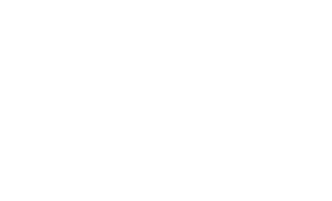 C. who
A. whom
B. which
Question 9: Students can develop better ___ and teamwork skills
A. communicated
B. communicative
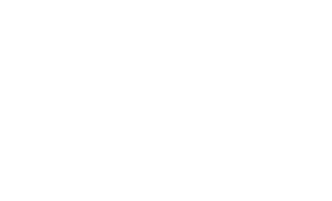 C. communication
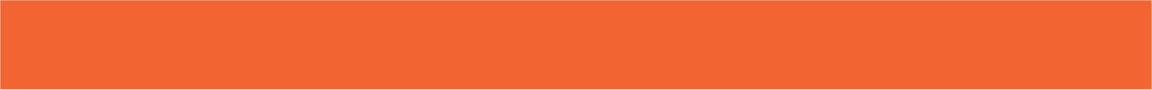 CONSOLIDATION
1
Wrap-up
1. Knowledge
Develop reading skills for general ideas and for specific information about types of learning
2. Core competence
- Develop communication skills and creativity
- Be collaborative and supportive in pair work and team work
- Develop presentation skills
- Actively join in class activities
3. Personal qualities
- Understand more about advantages and disadvantages of online and face-to-face learning, therefore, students can make use of the strong points of each method
- Develop self-study skills
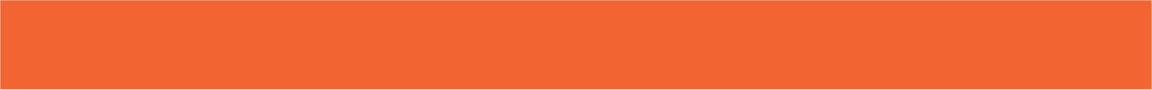 CONSOLIDATION
2
Homework
Do exercises in the workbook
Prepare for the next lesson: Speaking
THANK YOU